Okomiti pravci
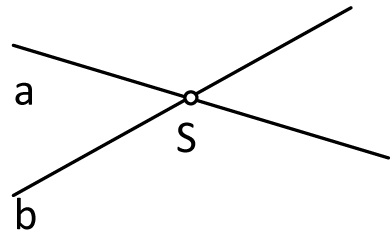 Pravci a i b sijeku se u točki S. Točka S je sjecište pravaca a i b.
Ovi pravci se zovu UKRŠTENI PRAVCI.
U kakvom još odnosu mogu biti dva pravca?
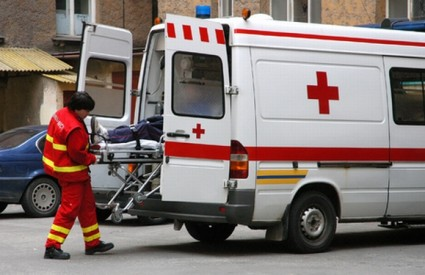 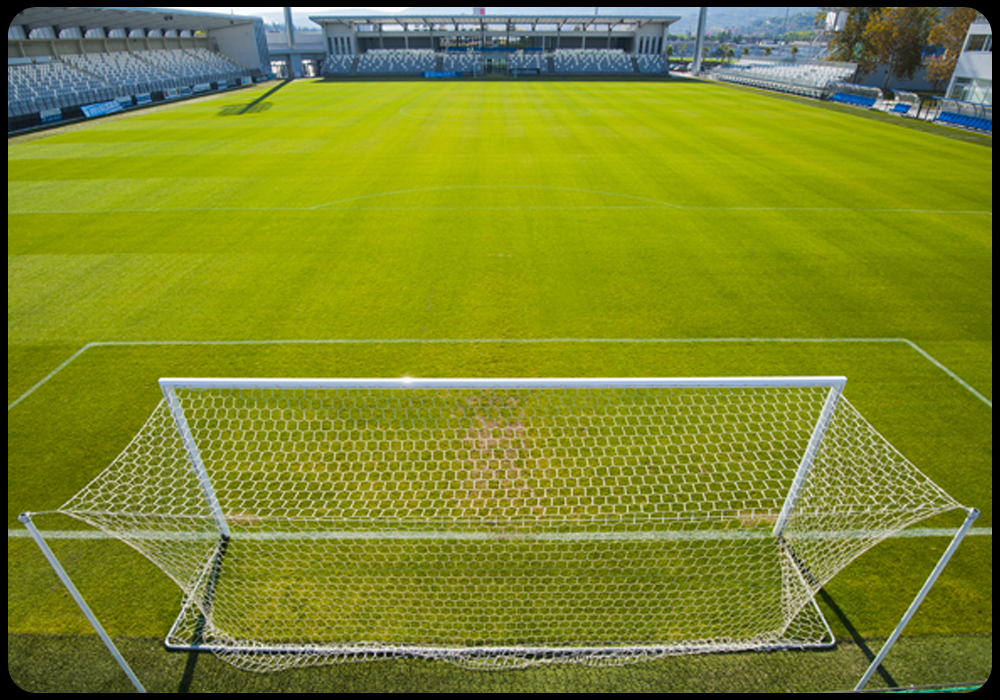 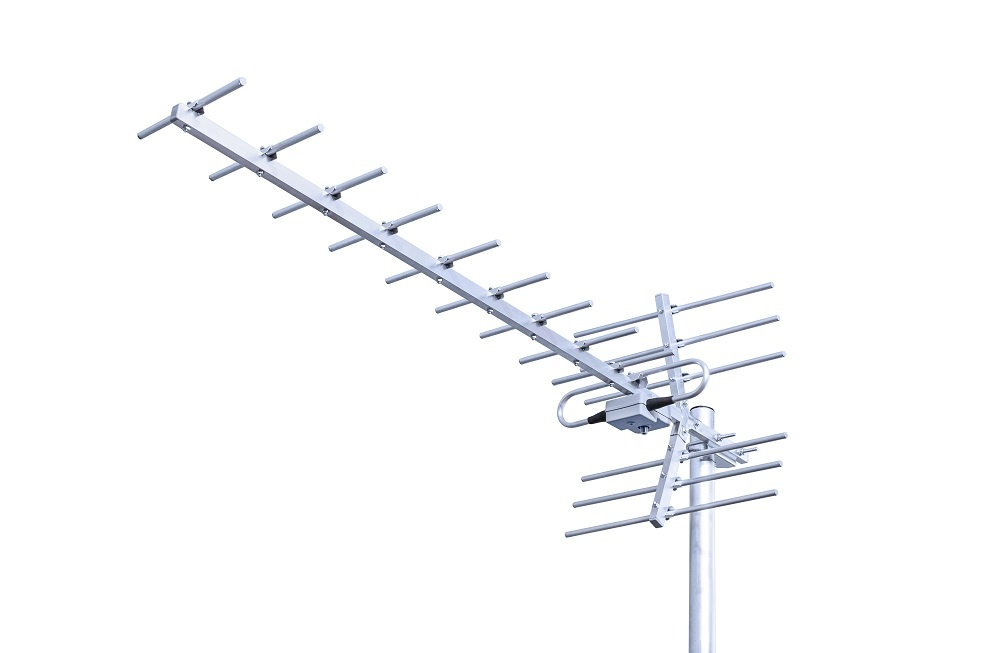 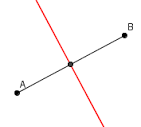 Mogu biti međusobno okomiti.
Nacrtana dužina AB  je okomita na pravac. 
Znak ⊥ čita se : „okomit je na”.
Okomiti pravci.Znak  ┴
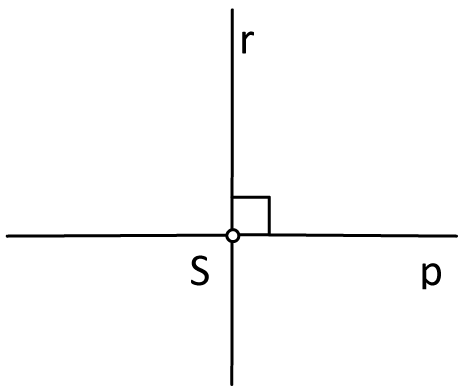 Pravci p i r se sijeku. Oni su međusobno okomiti. 
Okomiti pravci imaju točku koja je njihovo sjecište.
Znak ⊥ čita se : „okomit je na”.
p ┴ r
 r ┴  p
CRTANJE OKOMITIH PRAVACA
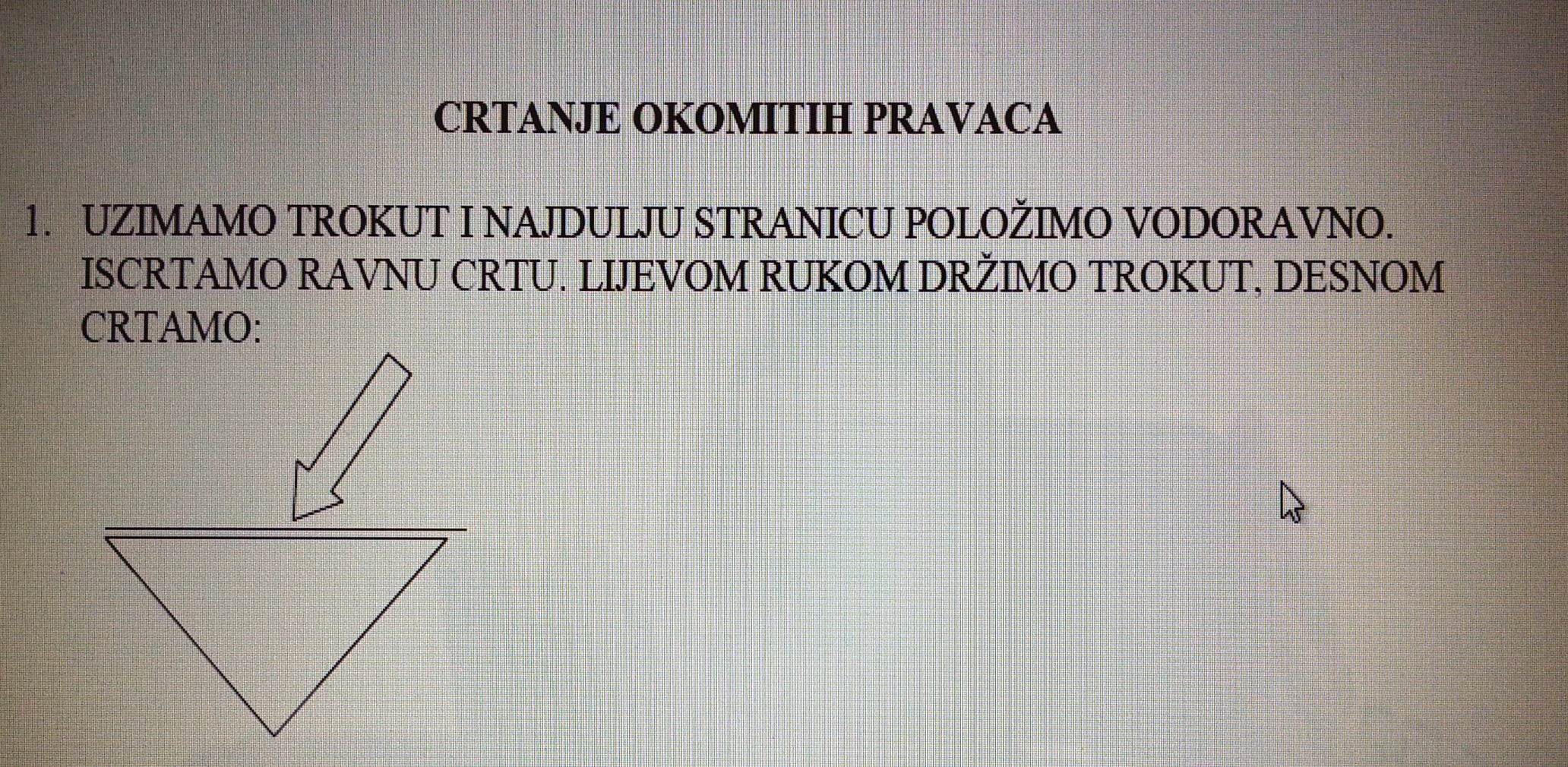 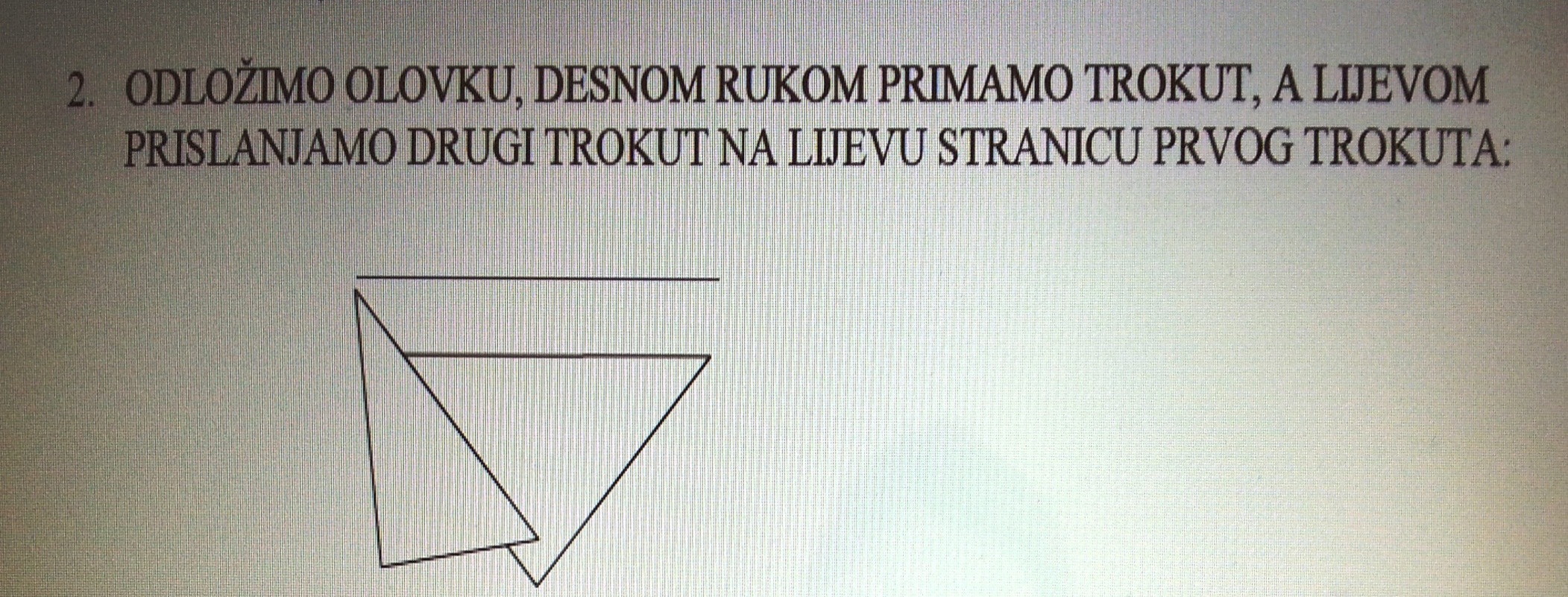 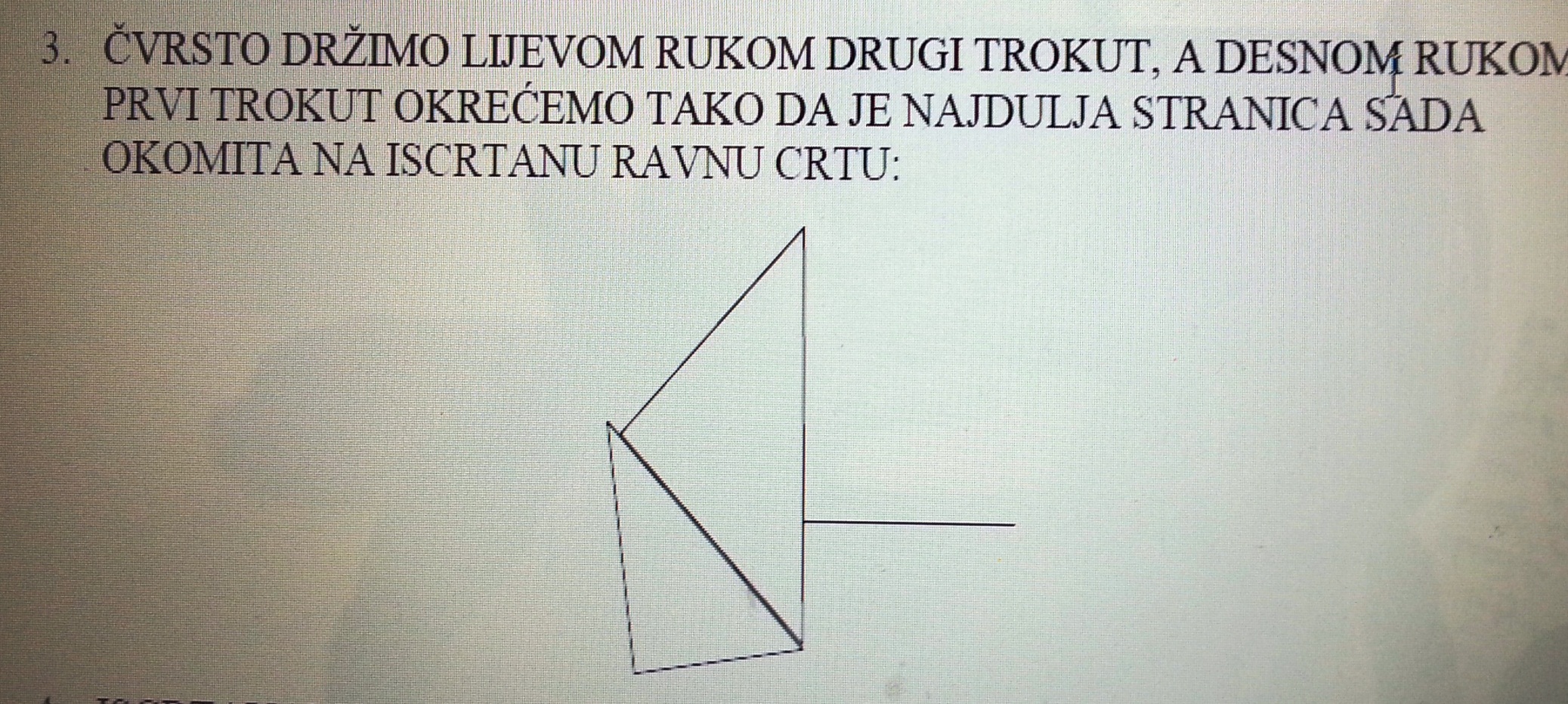 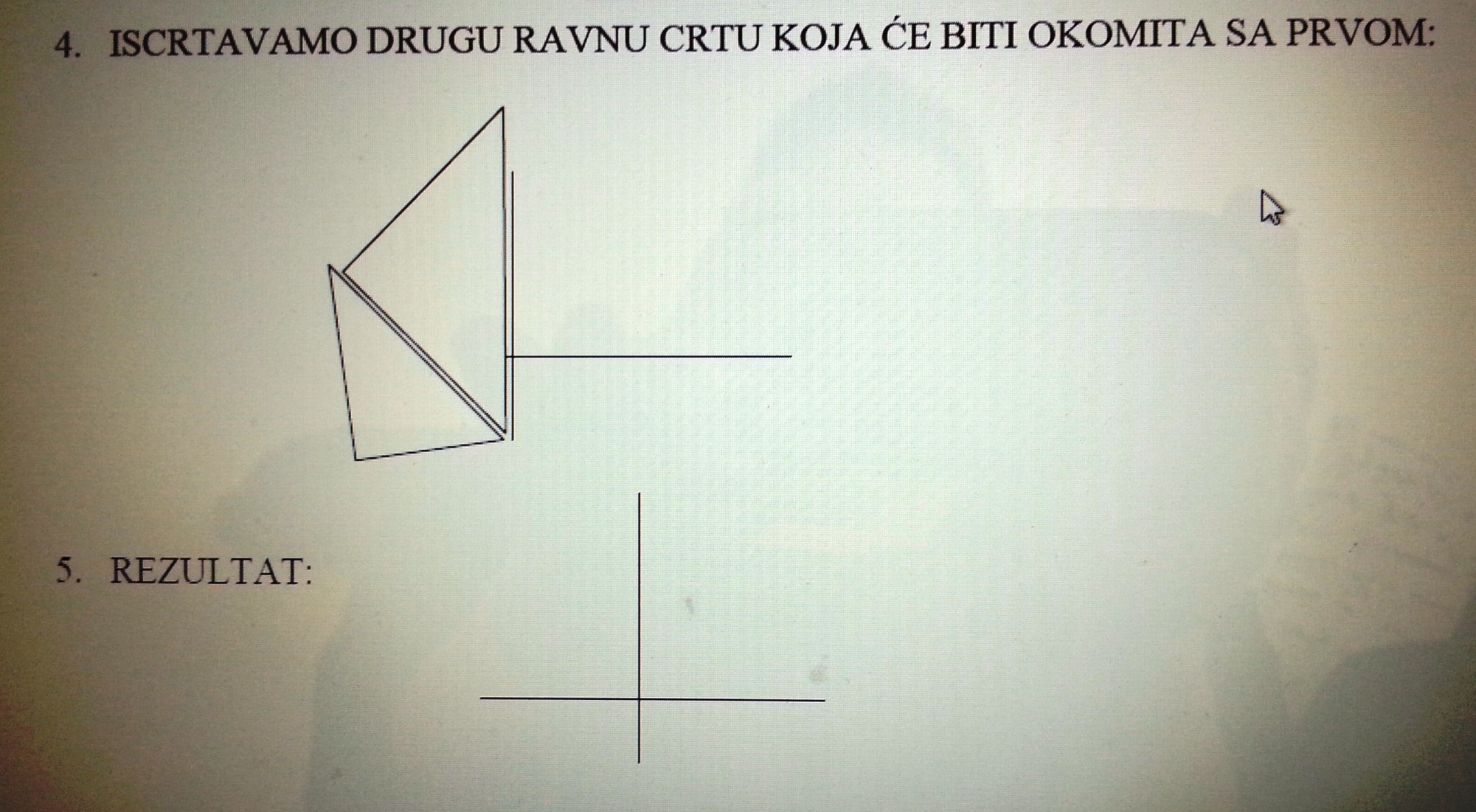 Crtanje okomitih pravaca
1. Nacrtaj dva okomita pravca. Imenuj te pravce i označi njihovo sjecište.
2. Nacrtaj pravac a i točku B na tom pravcu. Zatim nacrtaj pravac b koji prolazi kroz točku B i okomit je na pravac a.